CMS Methane WG Breakout Meeting
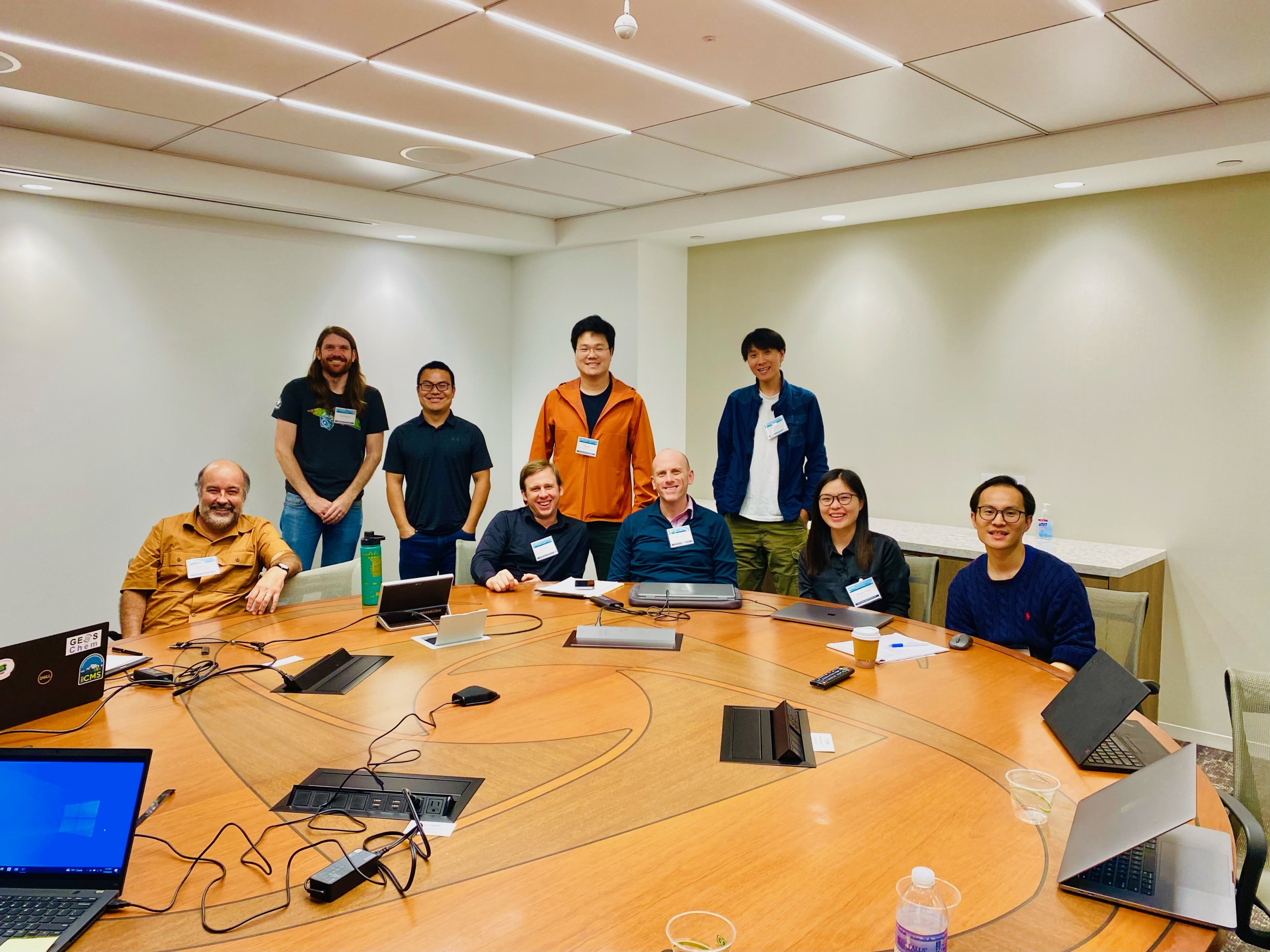 Goals:
Promote collaboration and information-sharing
Promote cross-projects engagement of stakeholders
Produce stakeholder-directed synthesis/perspective papers Identify critical gaps
Methane WG plans for next year
Produce synthesis/perspective paper on capabilities and best practices for point source observations from space to serve stakeholder communities ( Carbon Mapper, Harvard)

Intercompare bottom-up wetland emission inventories within TROPOMI inversion framework and working with FluxNet-CH4 stakeholders (Harvard, LBL)

Complete rice emission inventory for US and apply to evaluation of global inventory 
     (U. Arkansas, Harvard)

Support the state of Colorado in quantifying point, regional, and natural methane sources, and evaluating the impact of action on point sources (Carbon Mapper, Harvard, LBL)

Opportunity to collaborate with new fire projects to improve estimates of methane fire emissions
Critical gaps

Quantifying and mapping the soil sink of methane

Remote sensing of point sources in mountainous terrain

Emissions from smoldering fires (peatlands!)

Urban emissions including contributions from downstream gas and landfills

Effect of diurnal variability in emissions on top-down estimates